Fine-Scale Simulation of Ammonium and Nitrate over the South Coast Air Basin and San Joaquin Valley of California during CalNex-2010
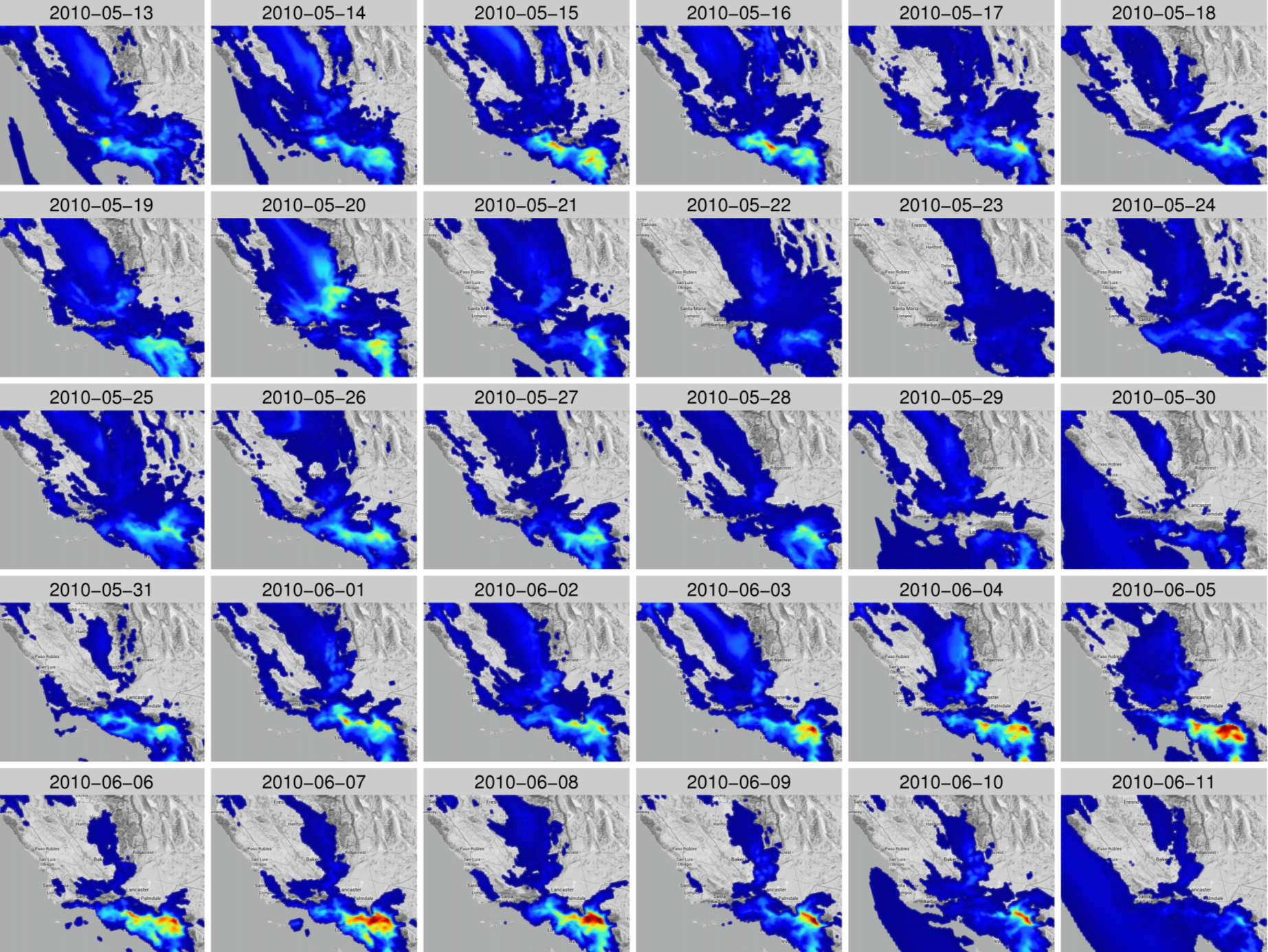 James Kelly, Kirk Baker, and Chris Misenis
EPA Office of Air Quality Planning & Standards
Observations
John Nowak, Andy Neuman, James Roberts, 
Patrick Veres, and Joost de Gouw
National Oceanic & Atmospheric Administration
Jennifer Murphy, Milos Markovic, and 
Trevor VandenBoer
University of Toronto
Rodney Weber
Georgia Institute of Technology
Barry Lefer
University of Houston
Emissions Development
Alison Eyth, Rich Mason, and Alexis Zubrow
EPA Office of Air Quality Planning & Standards
CMAQ Model Developers
Rob Gilliam, Jon Pleim, Golam Sarwar, 
and Donna Schwede
EPA Office of Research & Development
12th Annual Community Modeling and Analysis System (CMAS) Conference 
28-30 October 2013, Chapel Hill, NC
1
PM2.5 in South Coast and SJV
Primary PM2.5 NAAQS levels are set to protect human health
Annual NAAQS Level: 12 mg m-3
24-h NAAQS Level: 35 mg m-3
2010-2012 PM2.5 Design Values exceed NAAQS levels in SC & SJV 



NH4+ and NO3- make up >50% of PM2.5 mass on polluted days
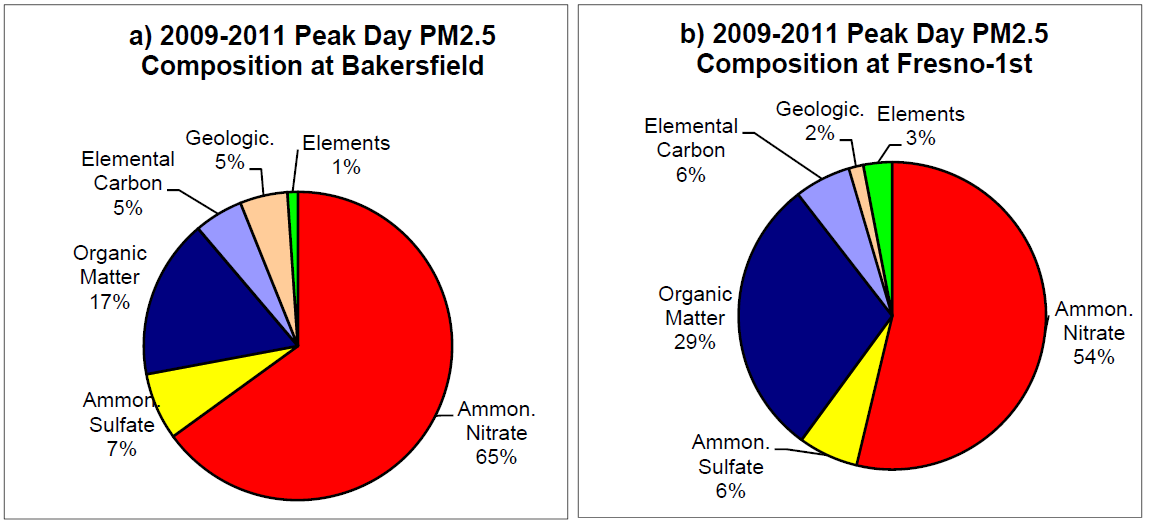 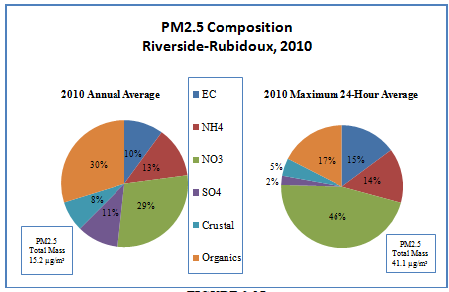 Sources: 
http://www.epa.gov/airtrends/values.html 
http://www.aqmd.gov/aqmp/2012aqmp/Final-February2013/AppII.pdf 
http://www.valleyair.org/Air_Quality_Plans/PM25Plans2012.htm
2
Motivation
Accurate NH4+ and NO3- modeling is useful for developing control plans, health and exposure studies, and single-source applications
Modeling NH4+ and NO3- is challenging in California due to complex emissions, terrain, meteorology, and chemistry, e.g.,







CalNex-2010 provides a rich dataset for model evaluation
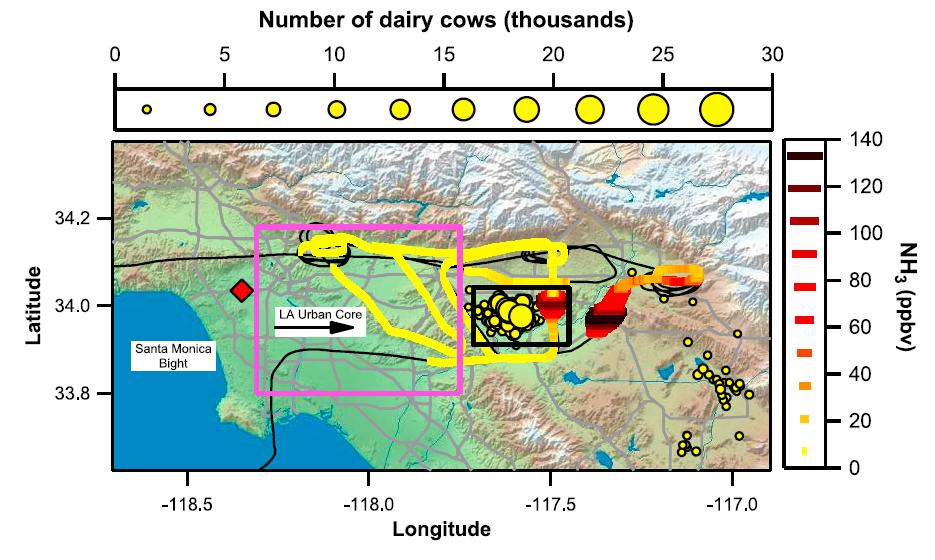 Emissions: ports, LA, dairy facilities
Terrain: San Gabriel, San Bernardino, and San Jacinto Mtns.
Meteorology: land-sea breeze, upslope-downslope flow, Temp. inversions, Bight recirculation
Chemistry: aging of LA and port emissions and mixing w/ dairy emiss.
Nowak et al. (2012)
3
Figure: Nowak et al. (2012) Ammonia sources in the California South Coast Air Basin and their impact on ammonium nitrate formation, Geophys. Res. Letters
Model Configuration
4
Precursor Gases: NH3 and HNO3
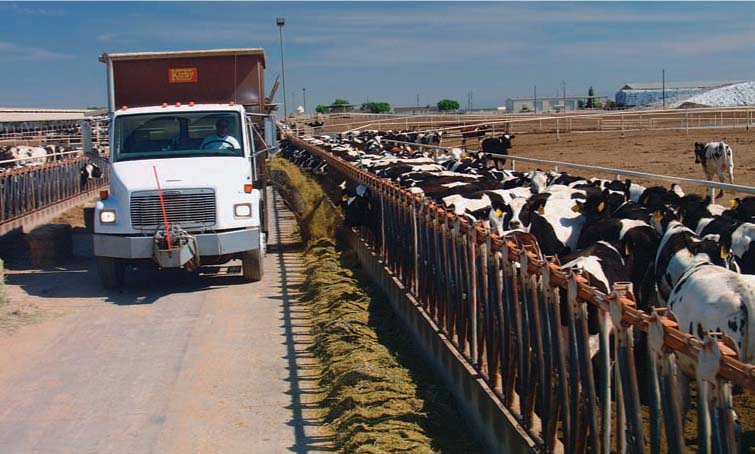 NH3 is directly emitted
Livestock and agriculture
Automobiles
Waste disposal
HNO3 forms via NOx oxidation in atmosphere
Daytime: 
NO + O3  → NO2
NO2 + OH → HNO3
Nighttime:
NO + O3 → NO2
NO2 + O3 → NO3(g)
NO2 + NO3(g) ↔ N2O5
N2O5+ H2O(p) → 2HNO3
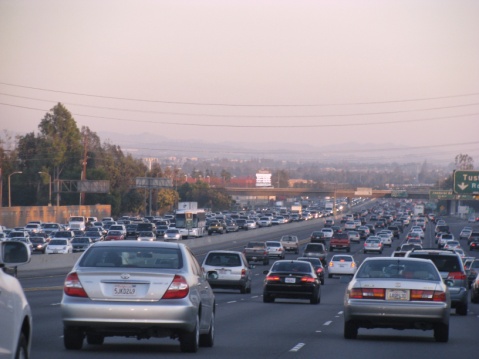 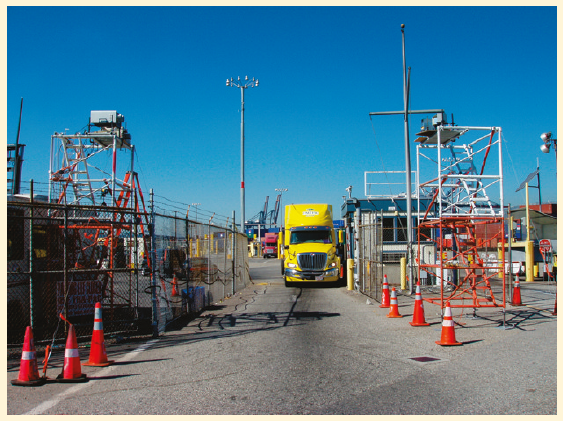 Photos: 
Castillo (2009) California Agriculture 63(3):149-151.
Bishop et al. (2012) Environ. Sci & Technol. 46(1):551-558
5
Gas-Particle Partitioning
Total NHx (NH3+NH4+) and total nitrate (HNO3+NO3-) partition between the gas phase and fine particles according to equilibrium
Inorganic Fine Aerosol Equilibrium
HNO3
HNO3(g) ↔ H+(p) + NO3-(p)
H+
NO3-
K+
CO32-
Ca2+
H2O
NH4+
OH-
Mg2+
NH3
Na+
H+
NH3(g) + H+(p) ↔ NH4+(p)
Cl-
H+
SO42-
HCl
H2SO4
6
Nitrate Evaluation with CSN Data
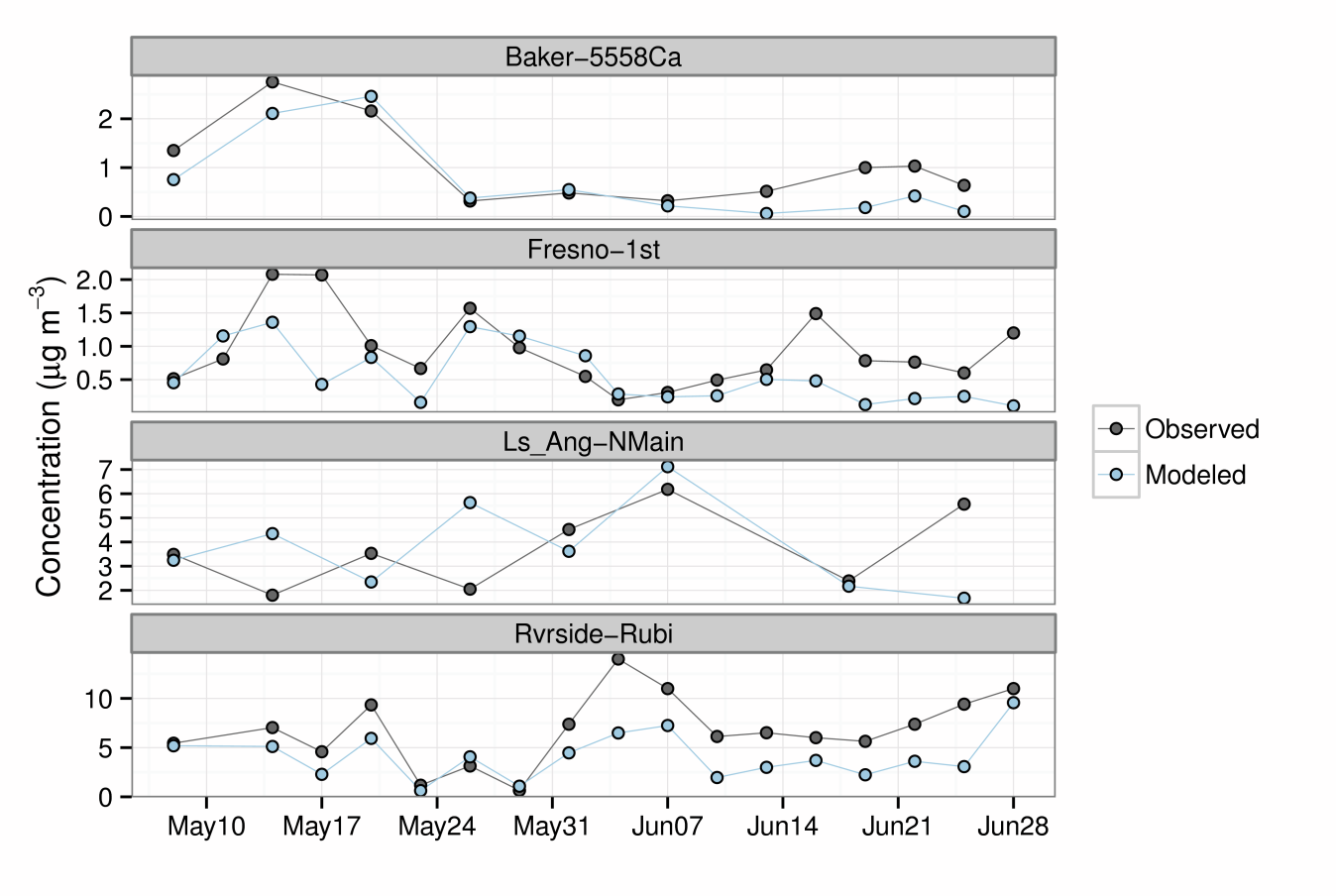 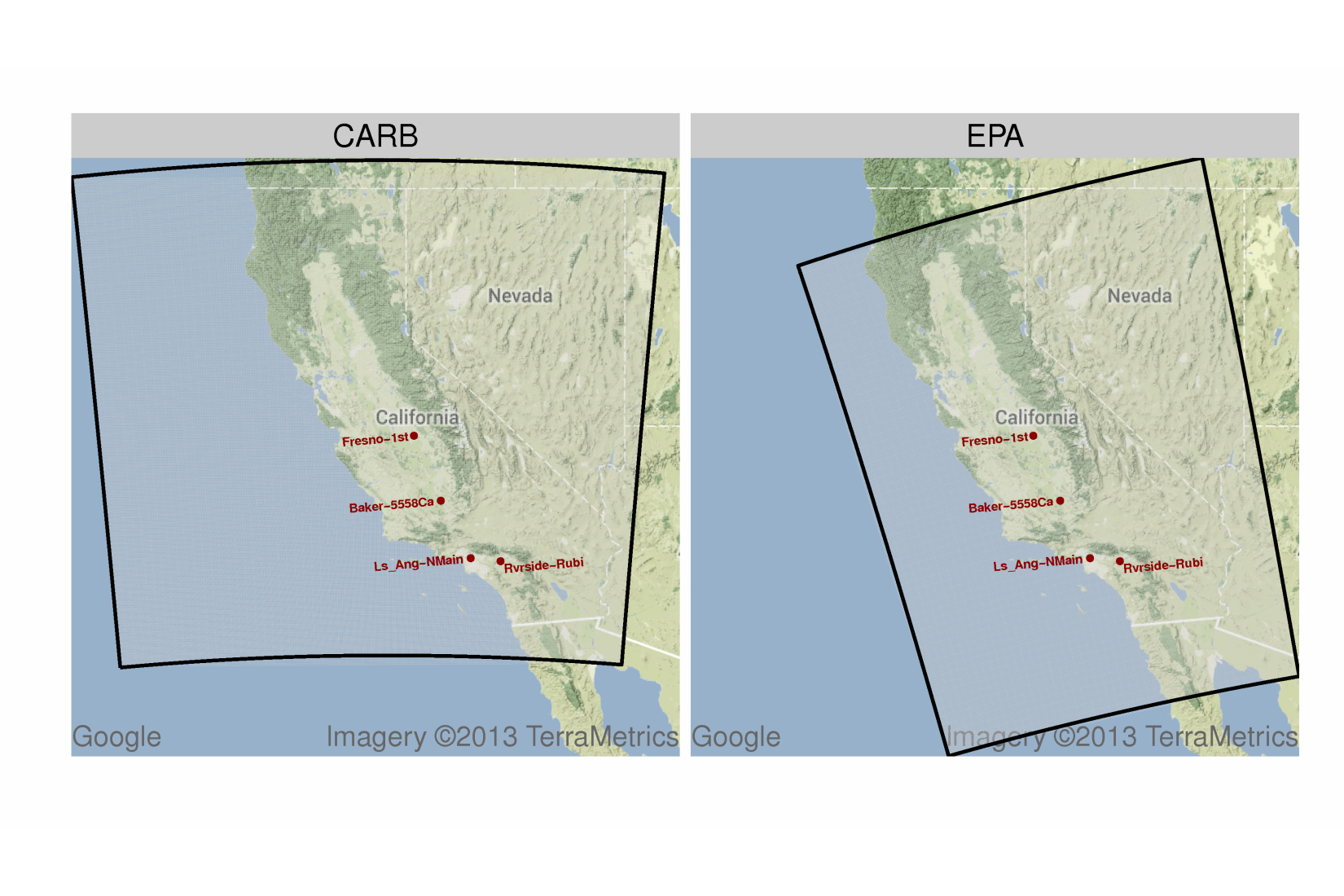 4-km domain and CSN Sites
Ls_Ang-NMain (Los Angeles)
Rvrside-Rubi (Riverside-Rubidoux)
Baker-5558Ca (Bakersfield)
Fresno-1st (Fresno)
Good correlation in Bakersfield and Riverside
Under-prediction of high values in Riverside
Over-prediction on May 26th in Los Angeles
7
Daily Average Nitrate w/ CSN Data
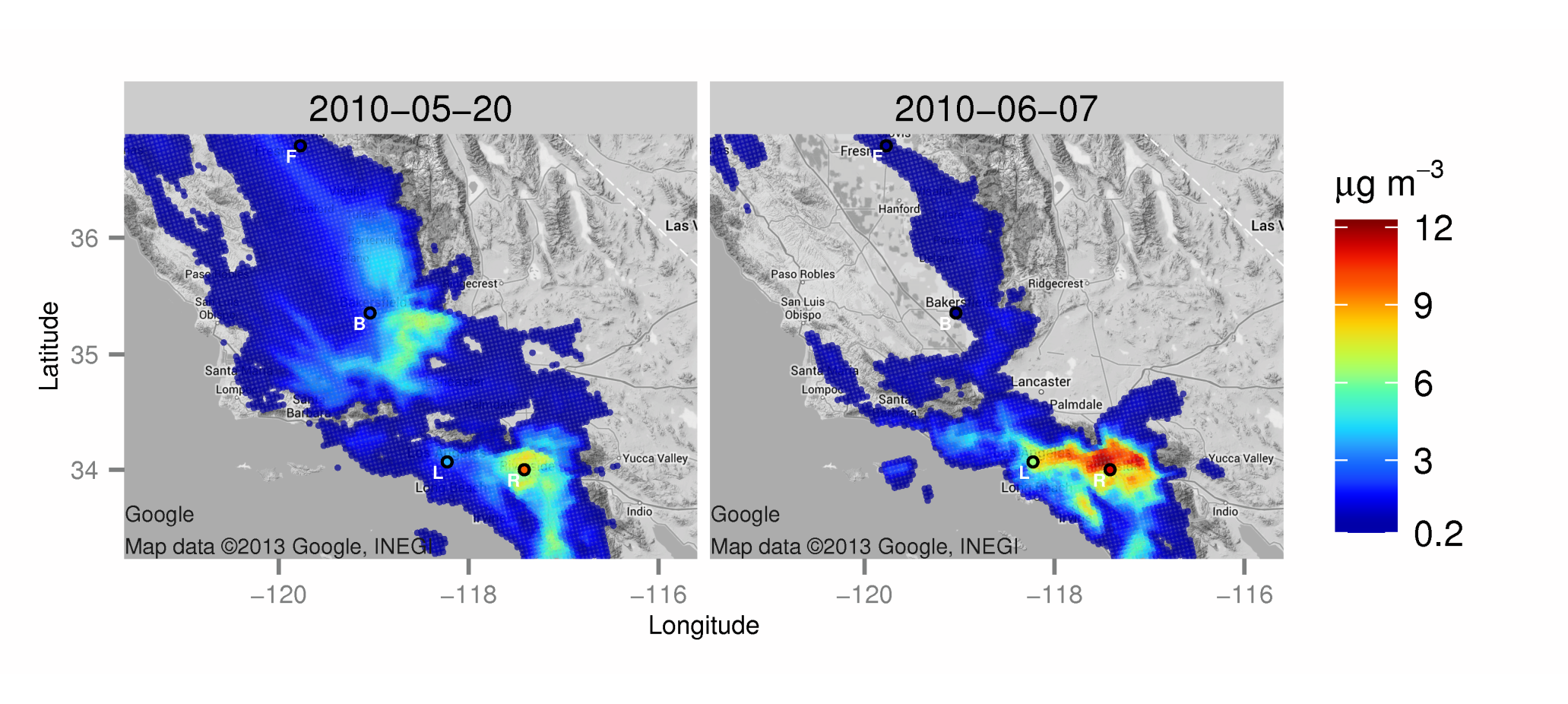 CSN Sites
L: Ls_Ang-Nmain
R: Rvrside-Rubi
B: Baker-5558Ca
F: Fresno-1st
8
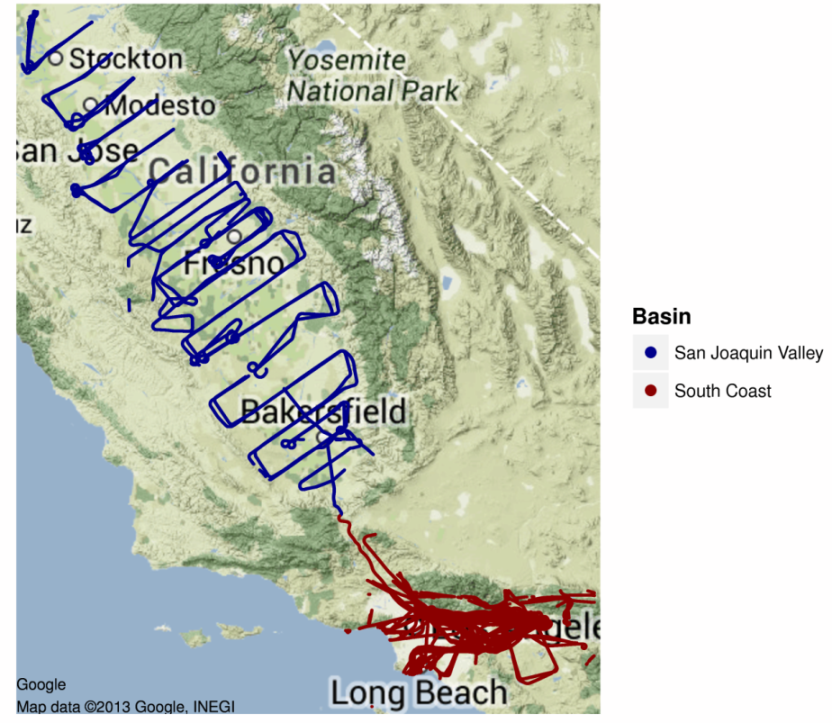 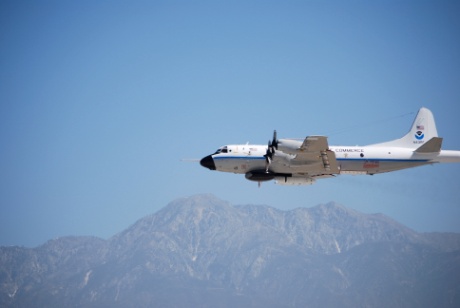 NH3 from NOAA WP-3
Peak* NH3 Concentration
Peak§ NH3 Emissions
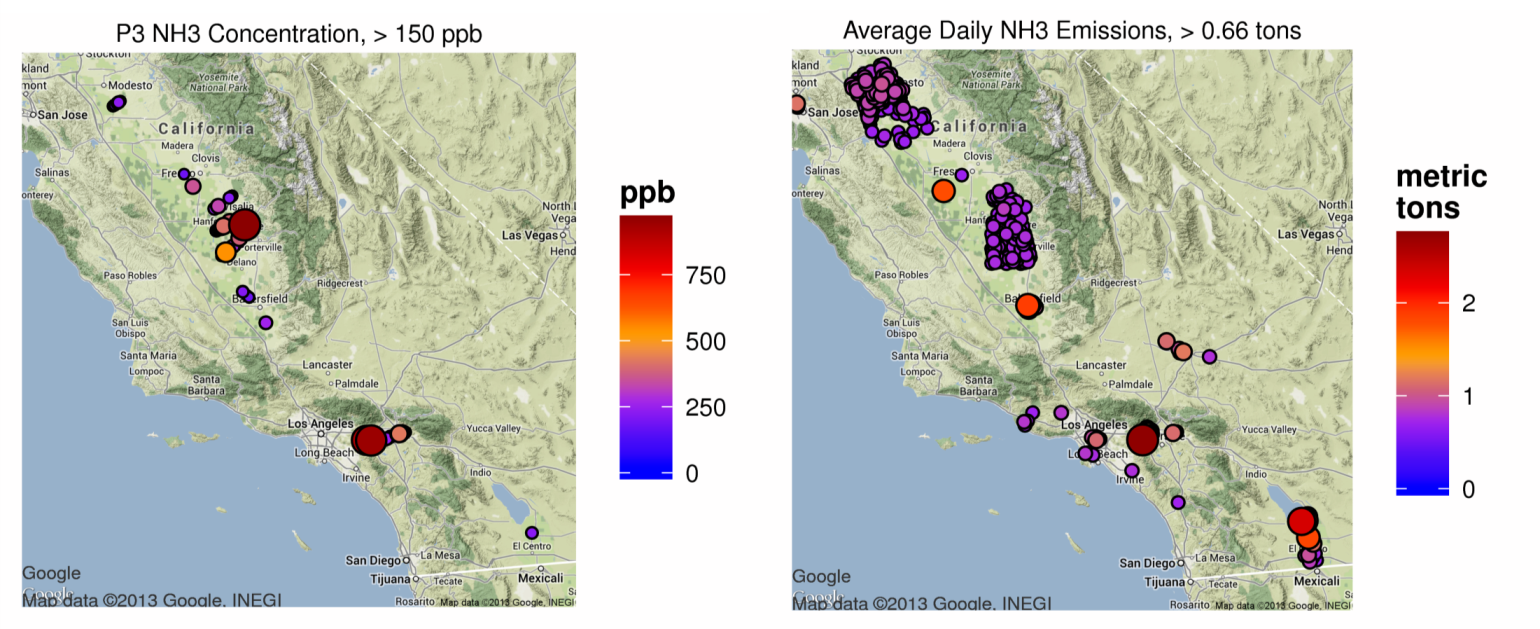 §NH3 Emissions > 0.66 tons day-1
*NH3 Concentration > 150 ppb
In South Coast, the location of peak concentrations and emissions agrees reasonably well
In SJV, spatial allocation of emissions warrants further investigation
9
Photo: J. Nowak, NOAA/CIRES
NH3 on 8 and 19 May 2010
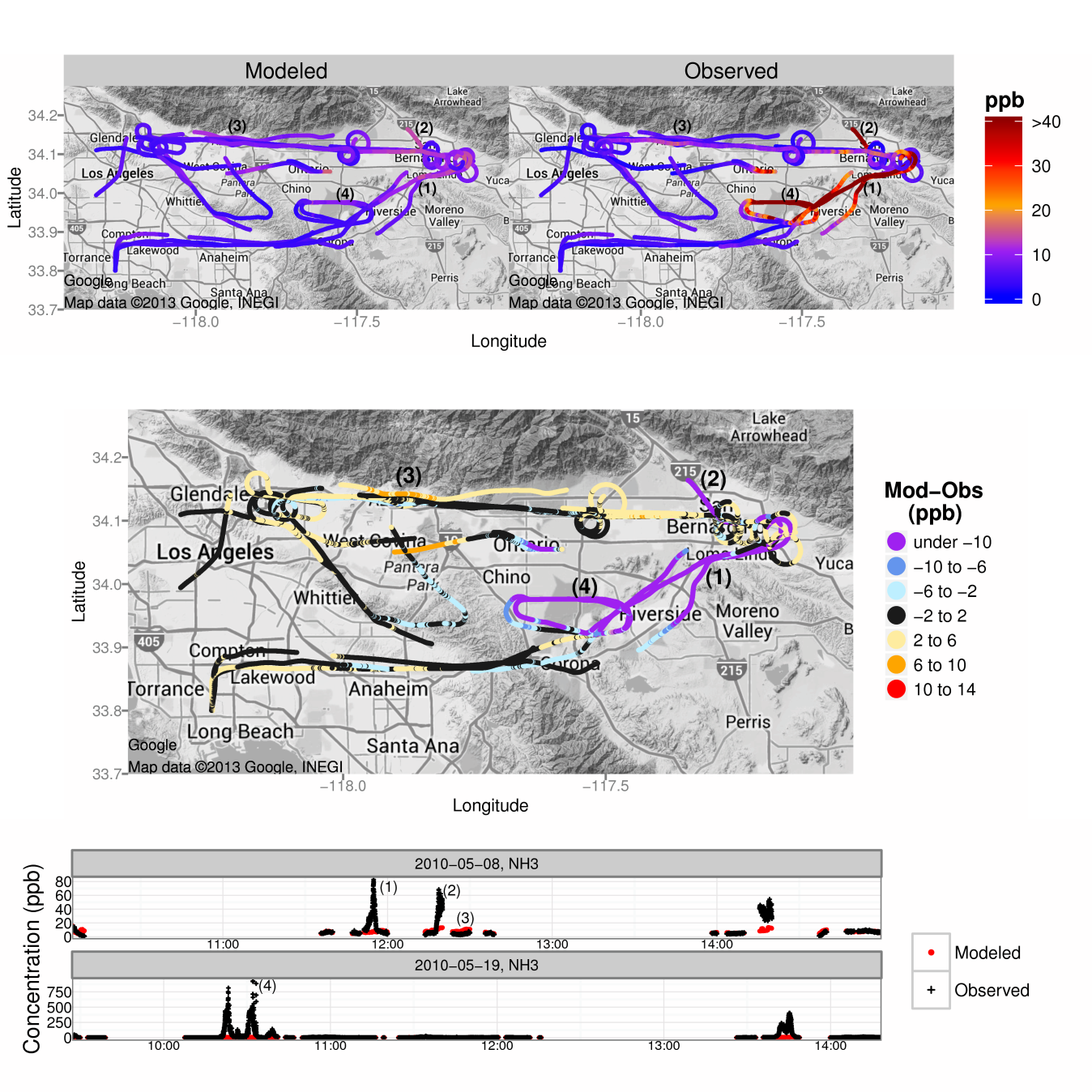 Under-predictions downwind of Chino dairy facilities, e.g., (1) and (4)
Over-predictions along San Gabriel Mountains near Pasadena, e.g., (3)
Note: NH3 emissions are quite variable from dairy facilities and aircraft transects provide only short snapshots of concentration
10
HNO3 on 8 and 19 May 2010
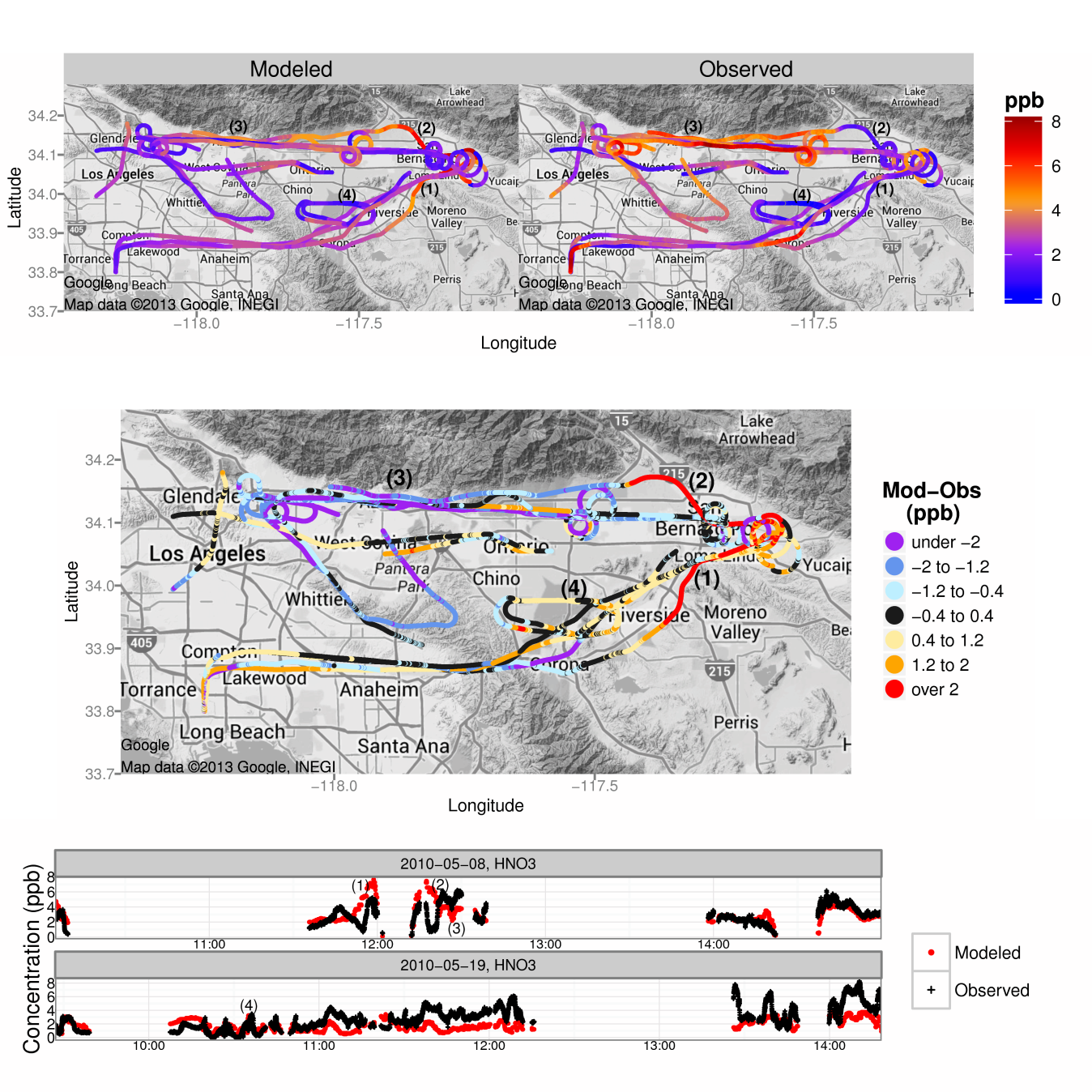 Over-predictions downwind of Chino dairy facilities, e.g., (1) and (4)
Under-predictions along San Gabriel Mountains near Pasadena, e.g., (3)
Note: aircraft transects provide only short snapshots of concentration
11
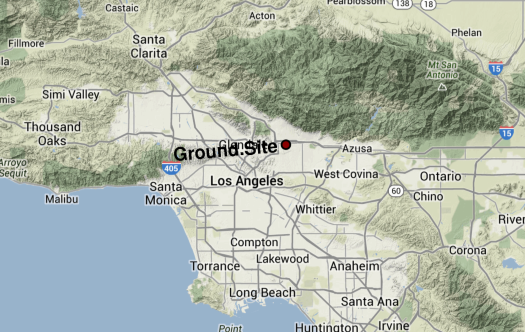 Nitrate System at Pasadena
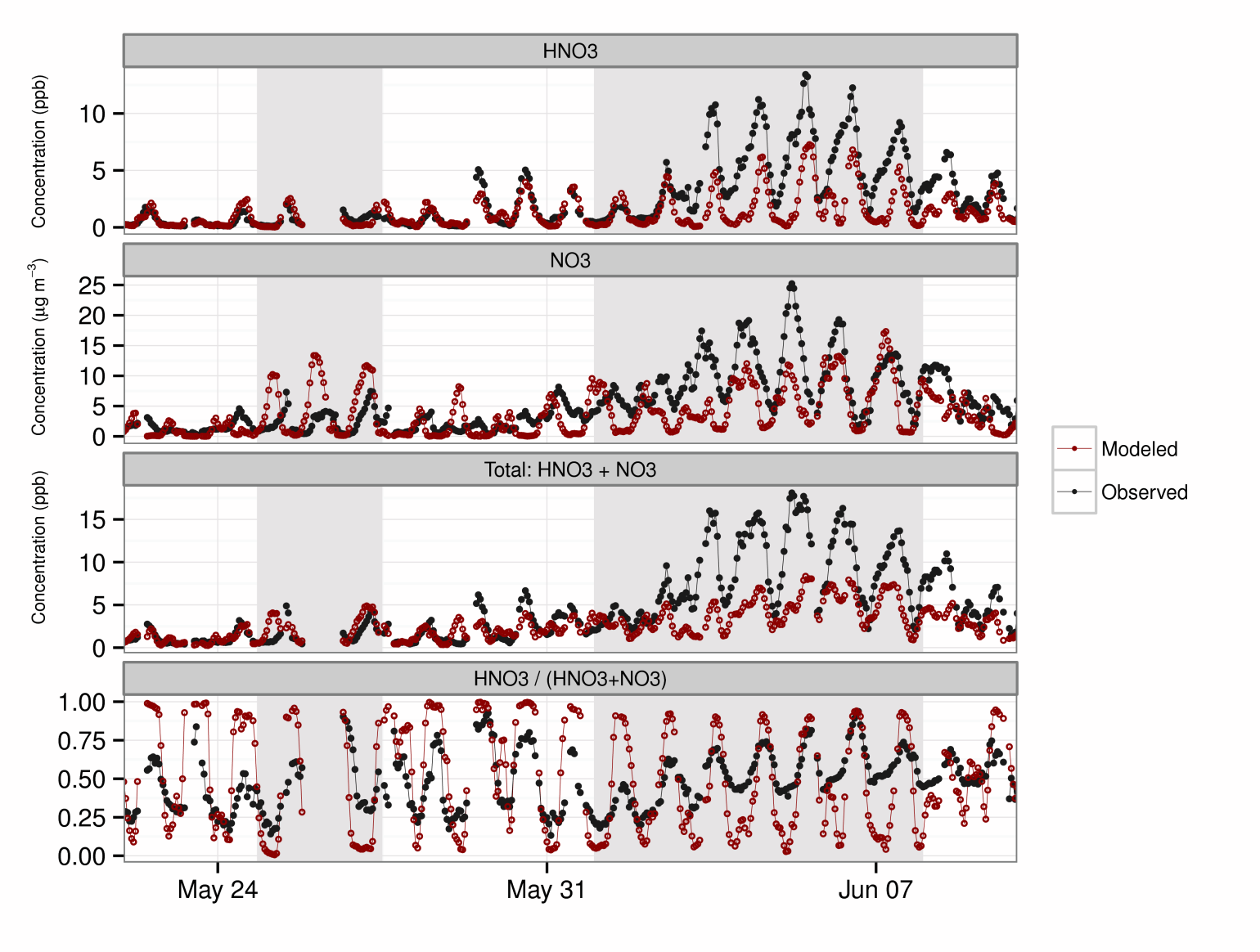 Google
NO3- peaks are out of phase
Gas-phase fraction 
Too high during day
Too low during night
12
Timing of NO3- Peak on 24-25 May
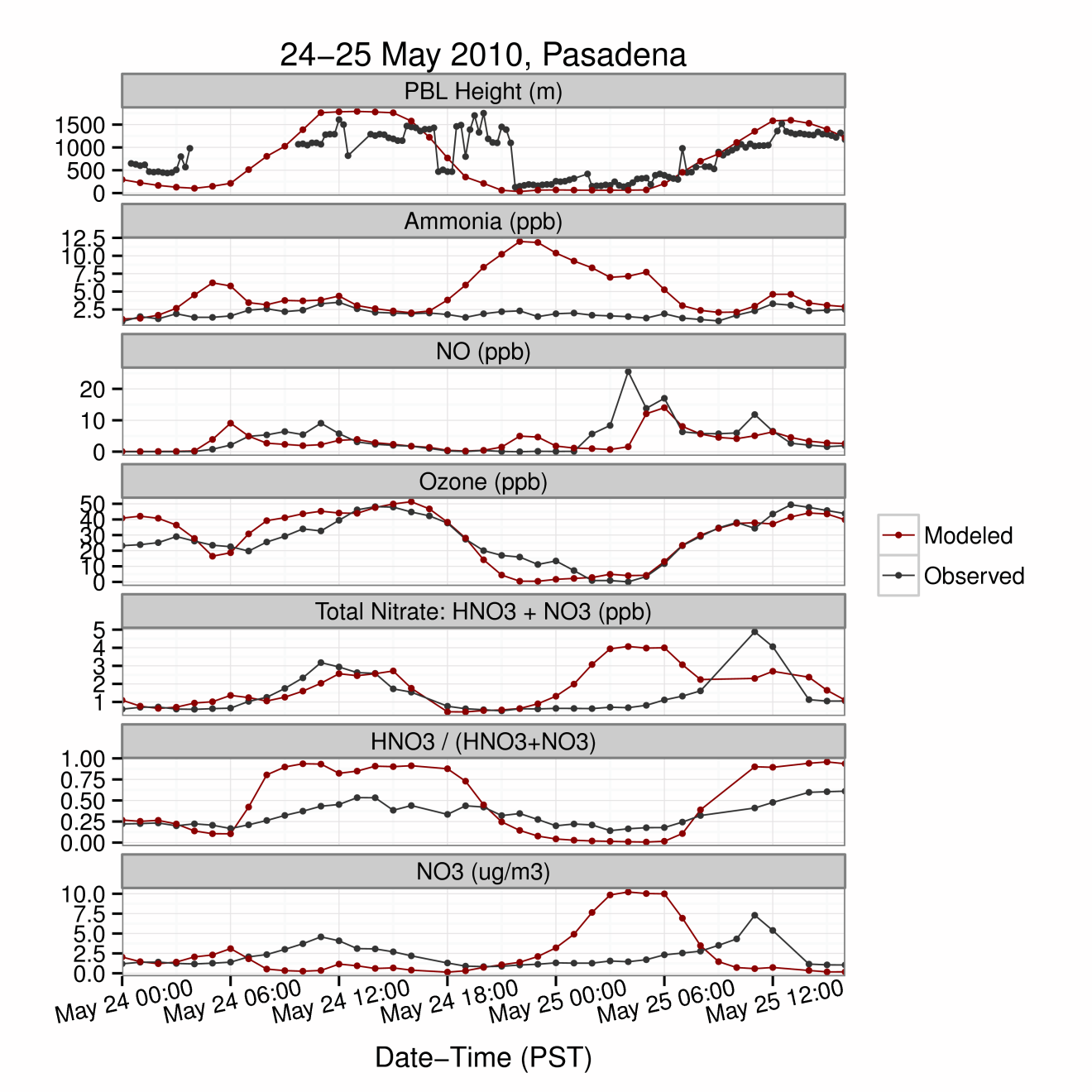 PBL collapses too early in the evening on 24 May 2010 and leads to NH3 and NO over-prediction
NO over-prediction leads to excessive titration of O3 and production of HNO3 via N2O5 
Total nitrate partitions too much to the particle phase during night causing nighttime NO3- peak
13
Gas Fraction of Nitrate (GFN) at Pasadena
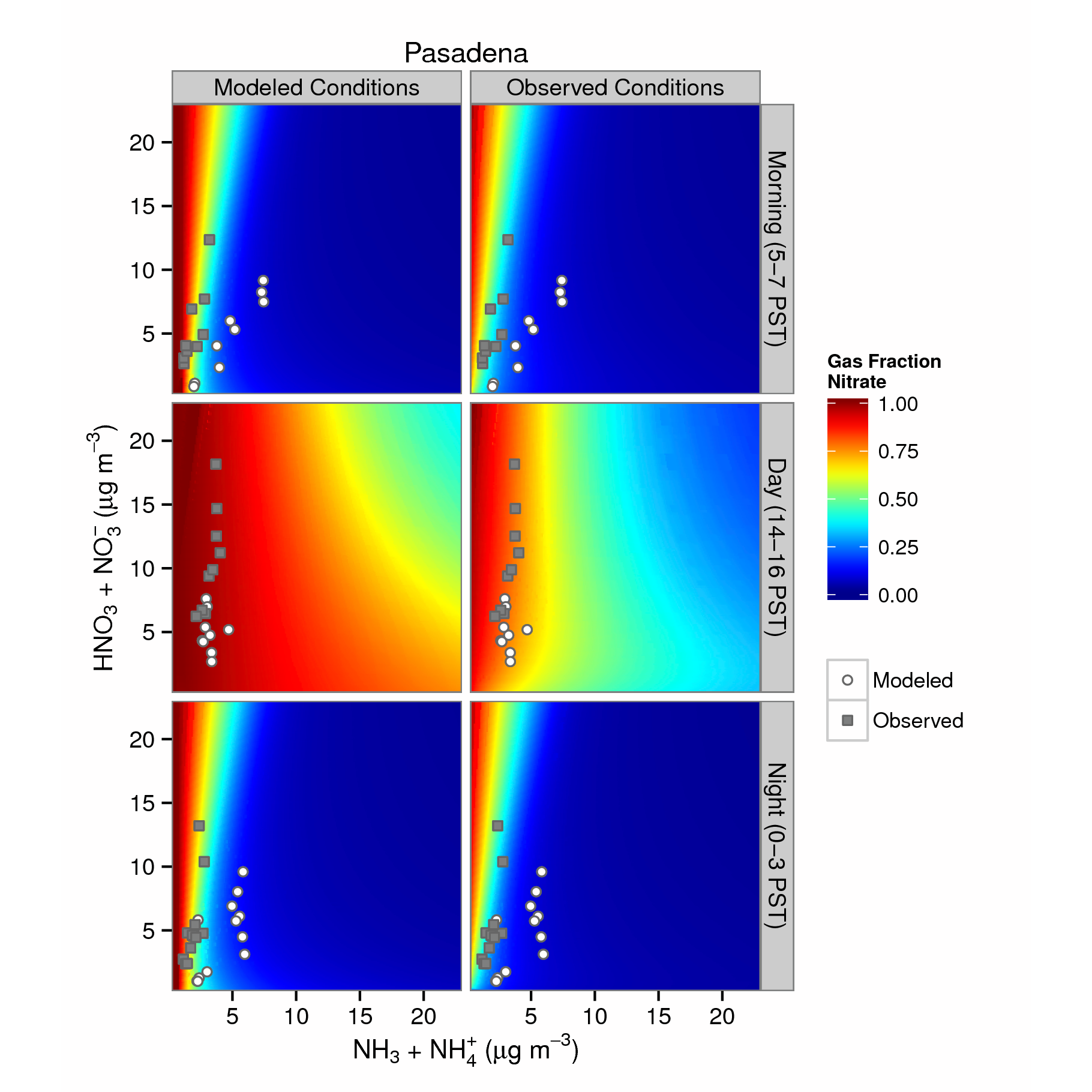 ISORROPIA II calculations of GFN constrained by average modeled values (left) and observed values (right)
During morning and night, GFN gradients based on modeled and observed conditions are similar but total ammonia is over-predicted (top and bottom)
During the day, ISORROPIA II predicts higher GFN for average modeled conditions than for average observed conditions (middle)
14
Gas Fraction of Nitrate (GFN): HNO3 / (HNO3 + NO3-)
Daytime GFN Sensitivity at Pasadena
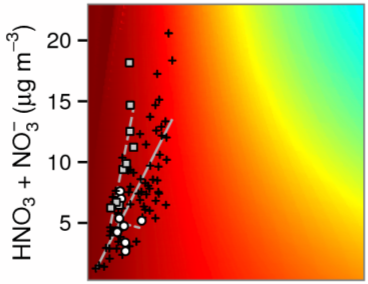 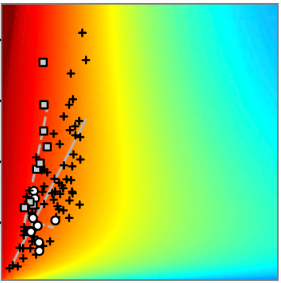 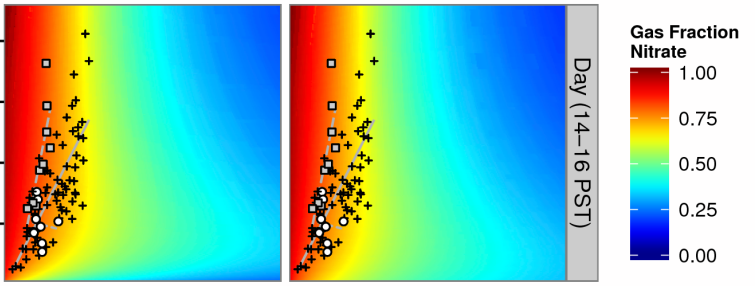 Model w/
Observed Na+
Model w/
Observed Na+ & RH
Observed Conditions
Modeled Conditions
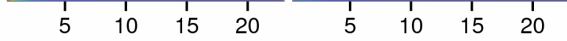 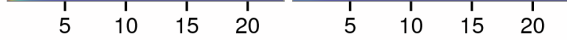 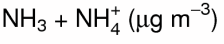 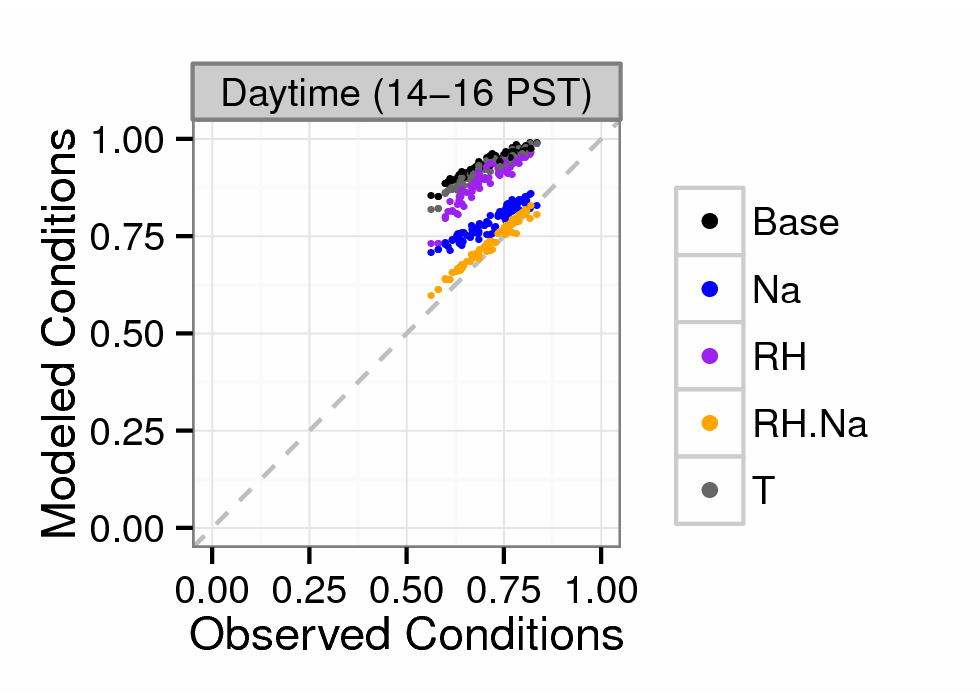 Daytime gas fraction of nitrate is sensitive to Na+ and RH
Under-predictions of Na+ and, to a lesser degree, RH could explain daytime over-predictions of GFN
15
Conclusion
Good correlation for predictions and observations of 24-h NO3- at key CSN sites suggests basic processes are captured
Over-predictions of NH3 in Pasadena and under-predictions near Riverside appear to influence gas-particle partitioning of total nitrate
Meteorology also influences gas-particle partitioning, and early PBL collapse can lead to NO3- over-predictions at night
During the daytime, under-predictions of Na+ concentration may cause too much partitioning of total nitrate to gas phase
Future work will focus on model development for meteorology, emissions, and chemistry to improve simulations of NH4+ and NO3-
16